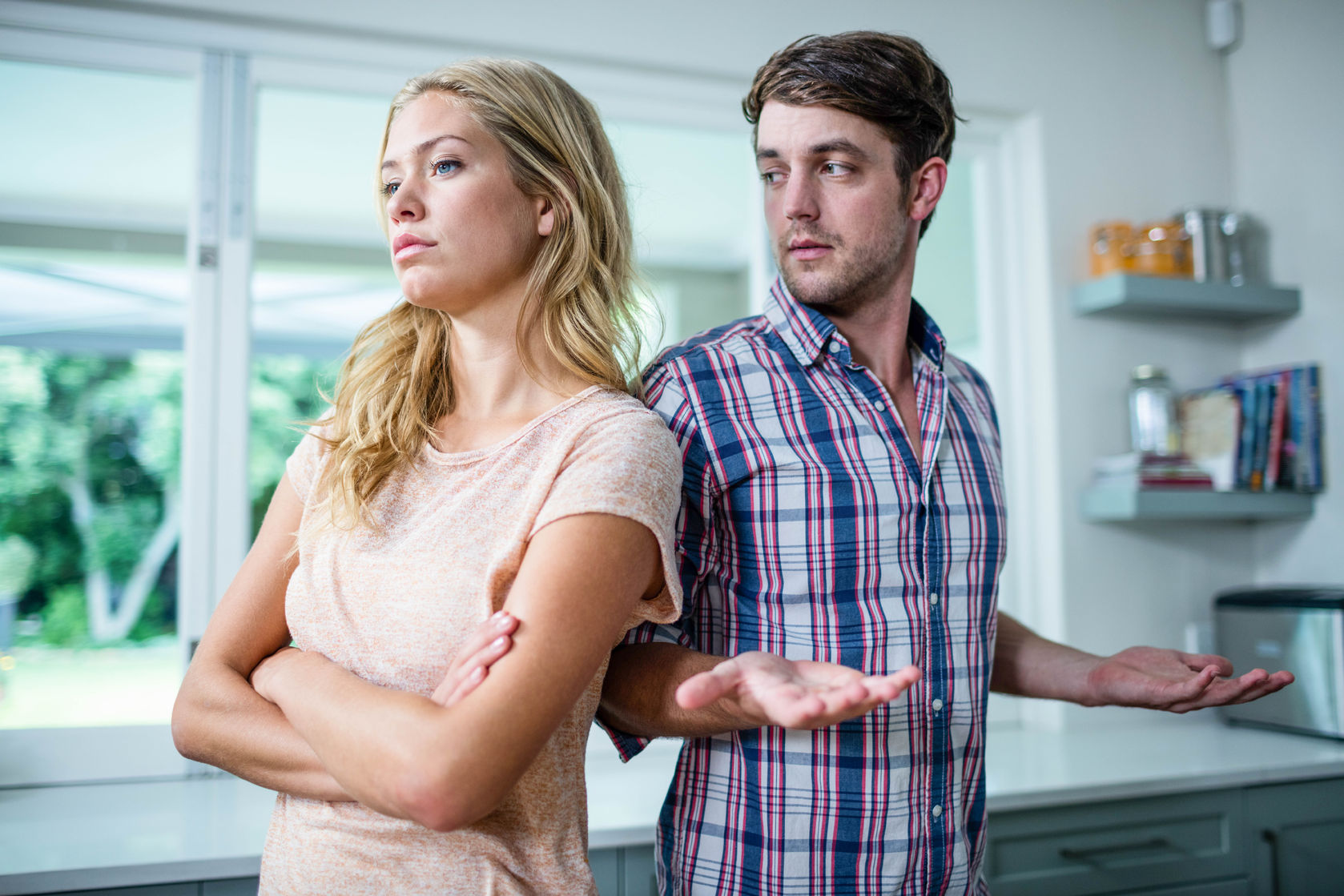 Selflessness in Marriage
Philippians 2:1-4
Rick & Susan Griffith • WorldVenture Marriage SeminarBibleStudyDownloads.org
575 × 409
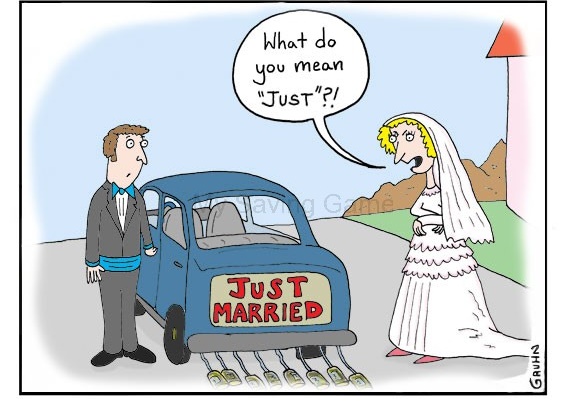 The Stand-Up Game
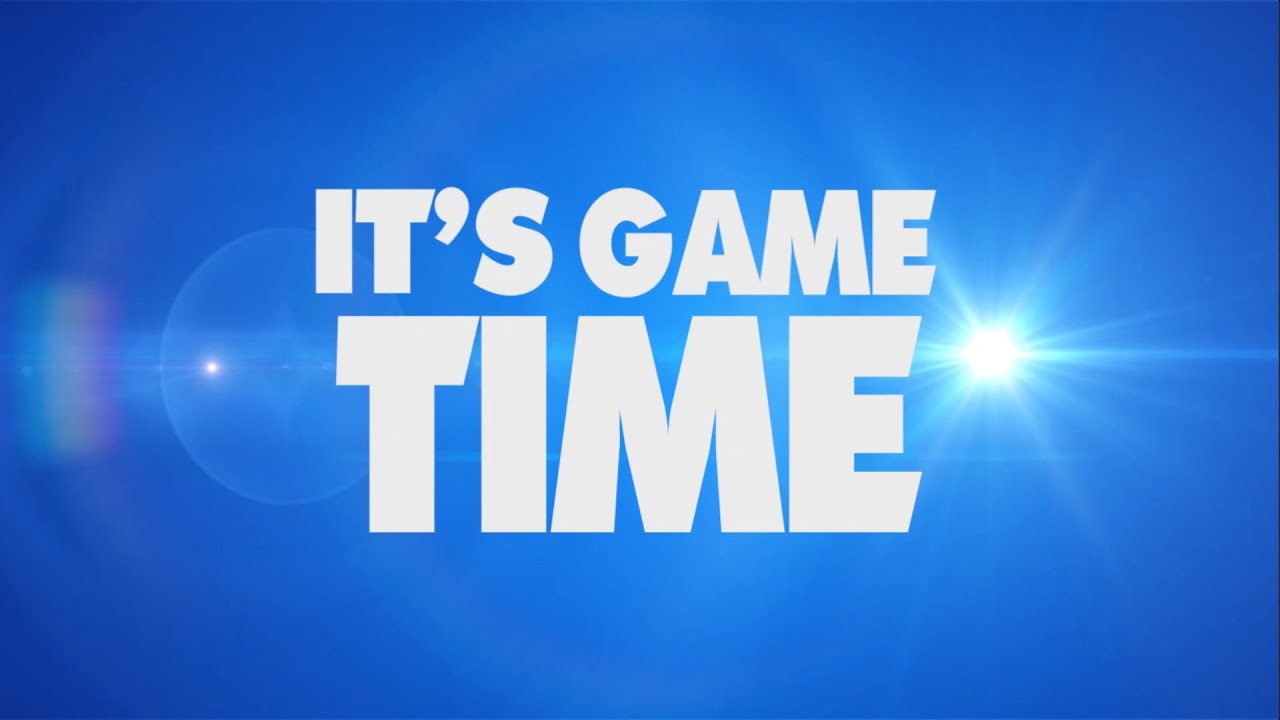 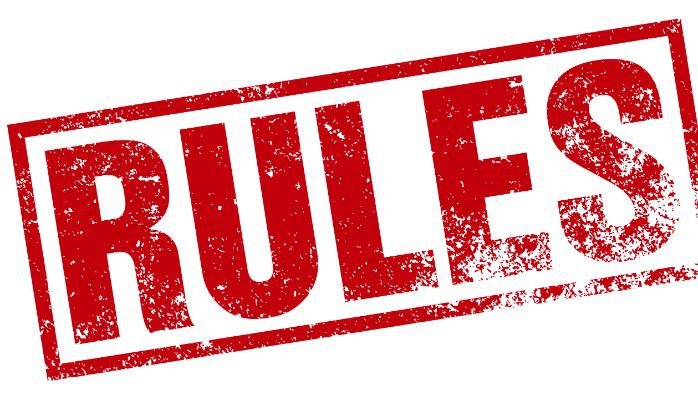 The Rules…
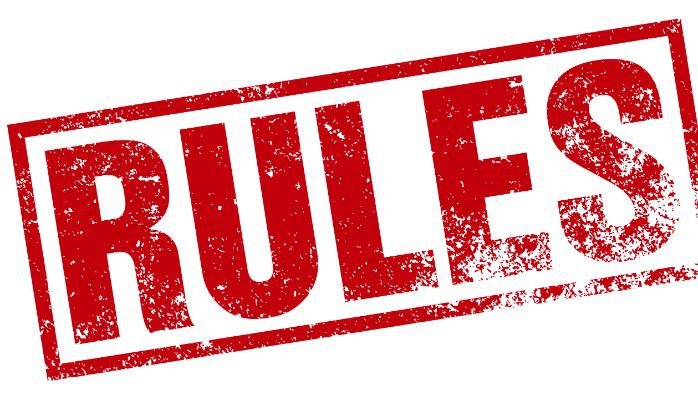 #1: Only one may stand.
#2: If you tie, work it out who stands that time.
#3: If your spouse isn’t here, sit or stand anyway.
Who washes more dishes in your marriage?
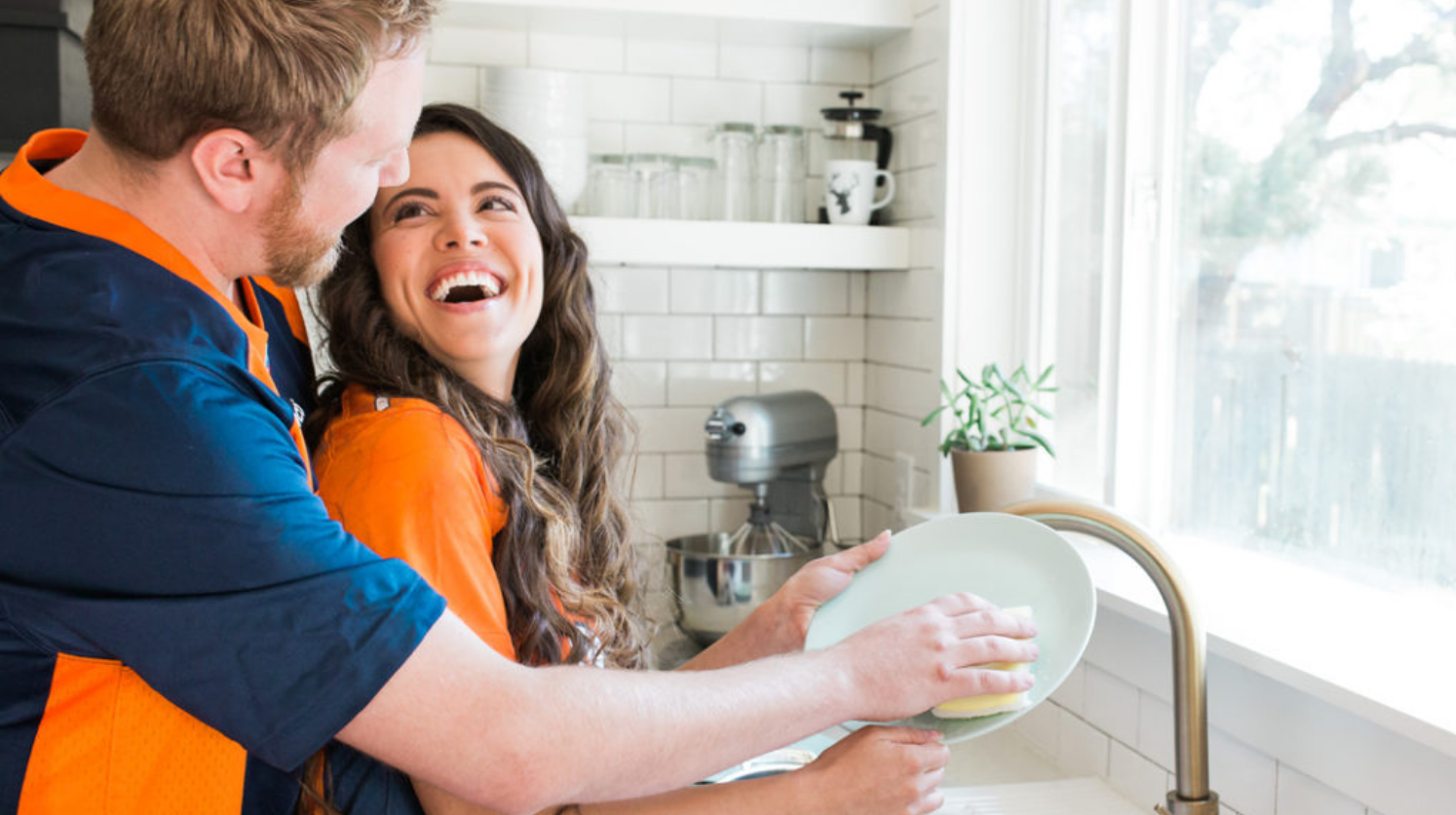 Who folds the most laundry?
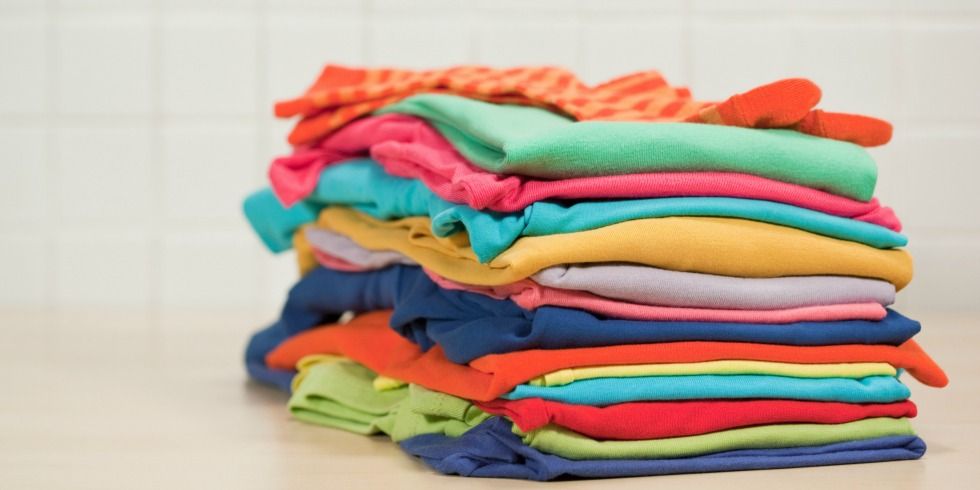 Who’s the key cook?
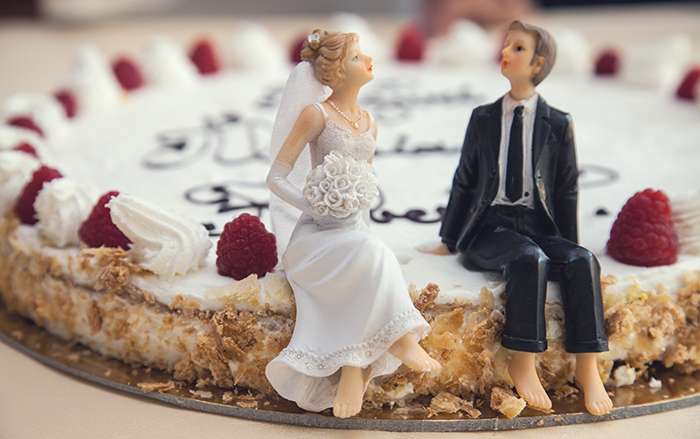 Who collects the trash?
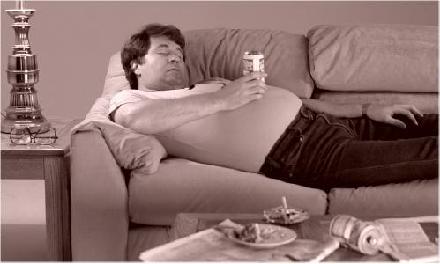 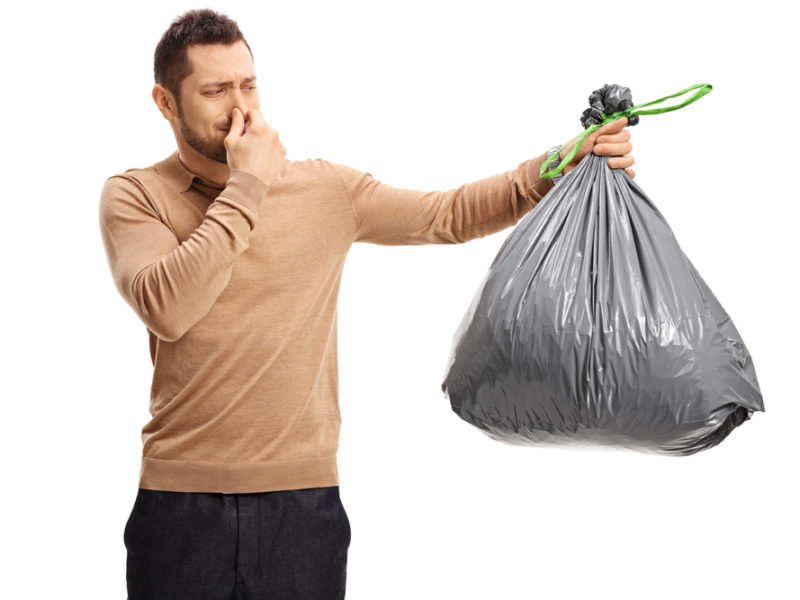 Who takes out the trash?
Who spends the most money in your marriage?
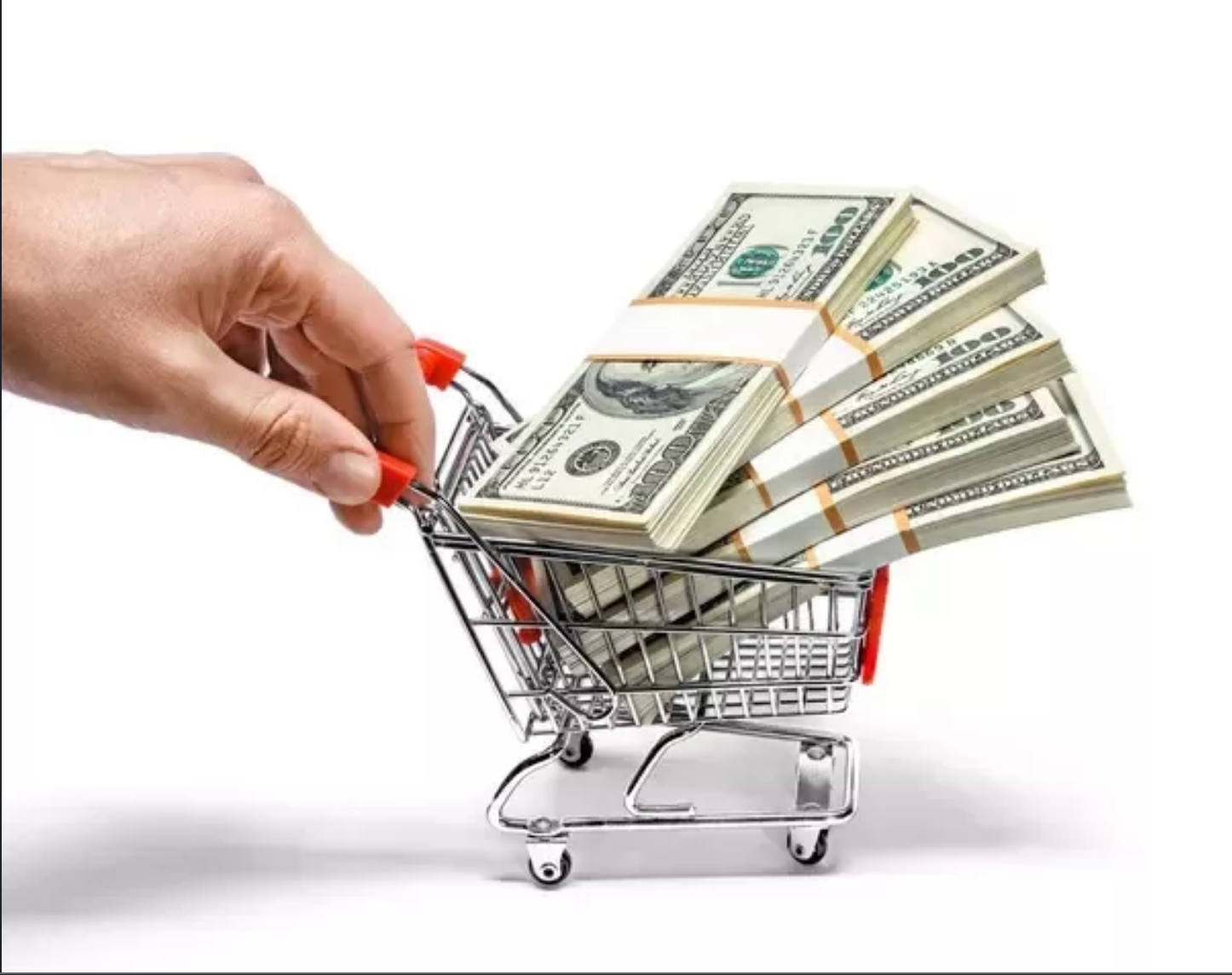 Who finds out where all the money went in your household?
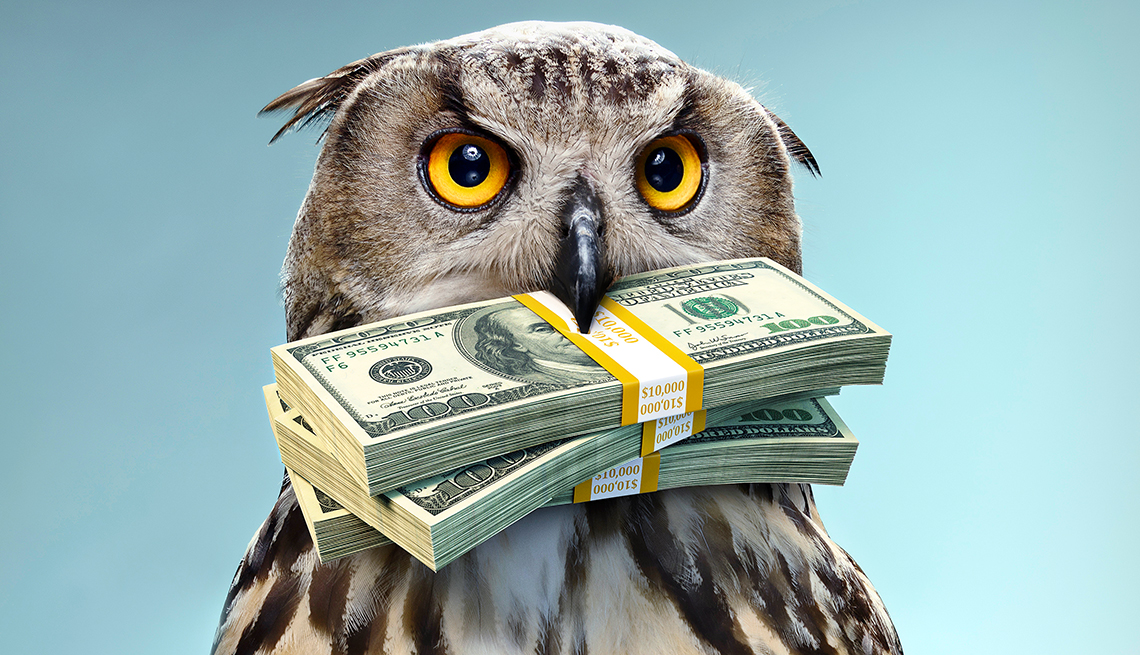 Who historically has changed more diapers?
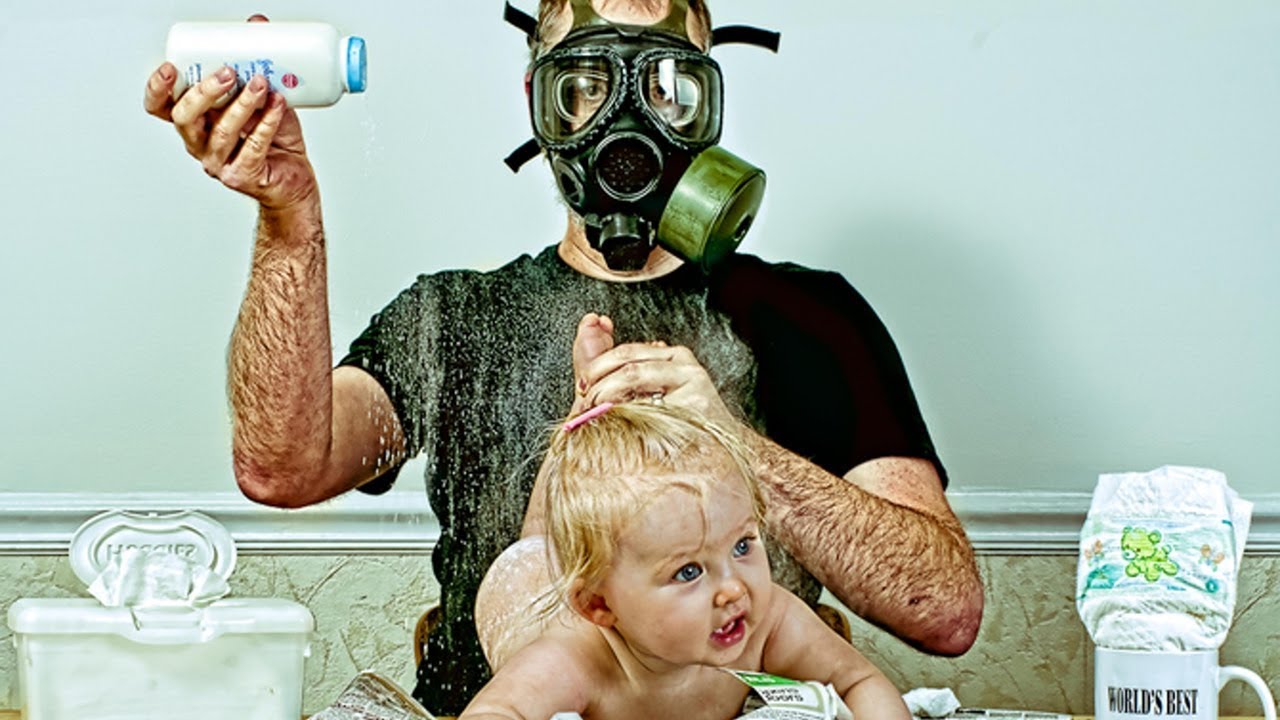 Who listens better?
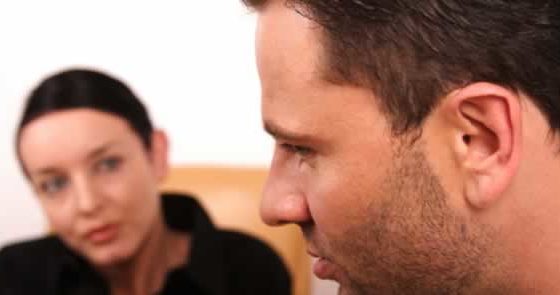 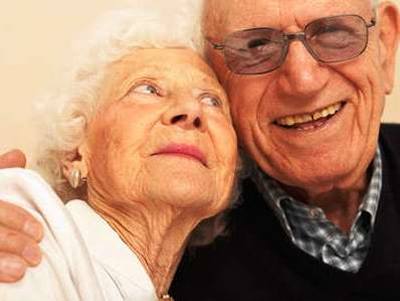 So who’s the talker then?
Will the introvert please stand?
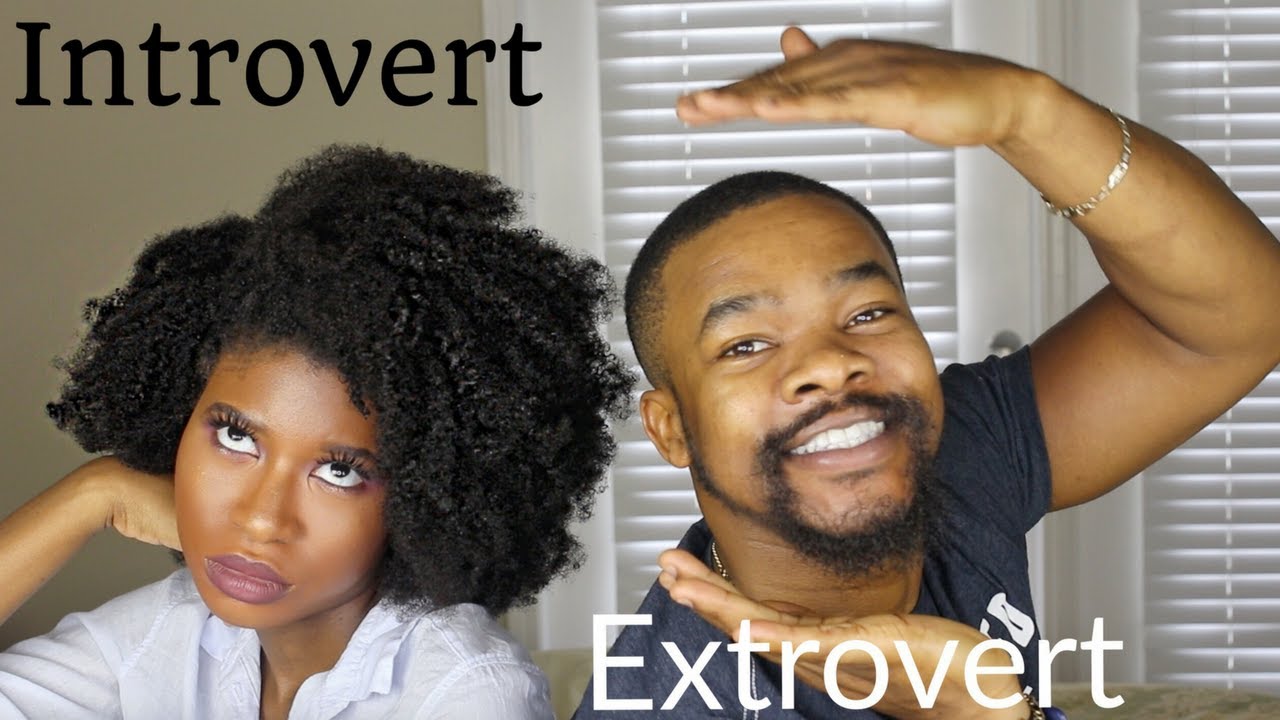 Who gives in more during disagreements?
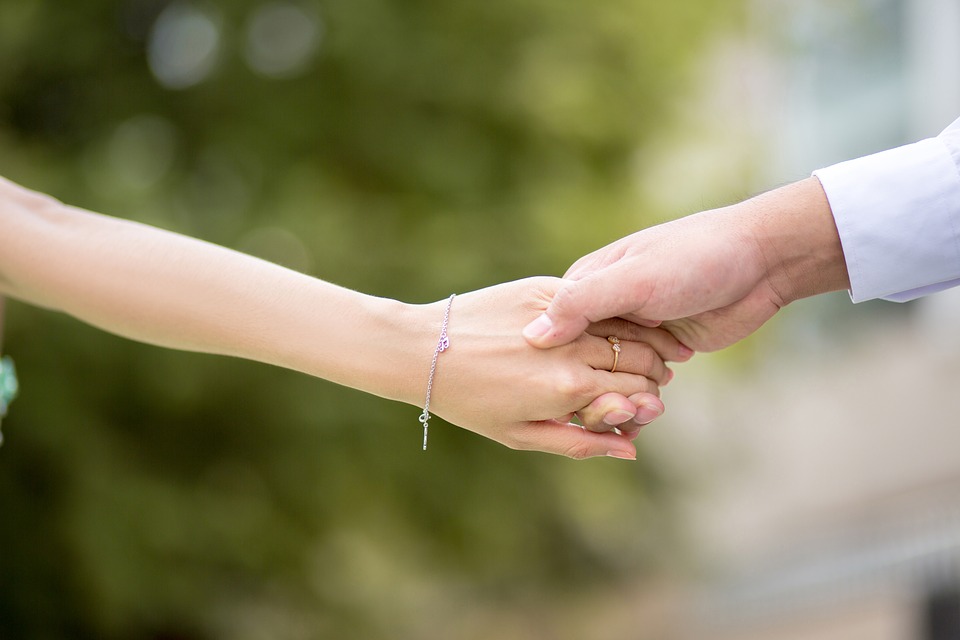 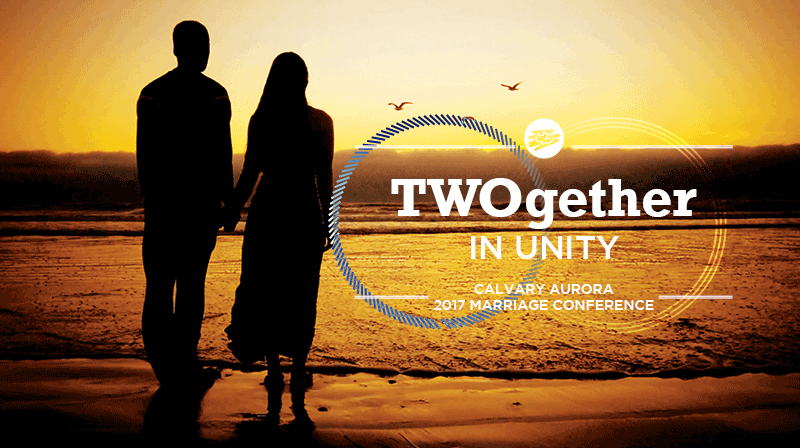 How to have unity in your marriage
[Speaker Notes: We didn't start out unified, so we had to work at it. 
Susan thought I had all the right answers! Not.
We're all familiar with the marriage passages.
So we decided to hit the key area that we help couples address in pre-marriage counseling. 
So here's the big idea for tonight...]
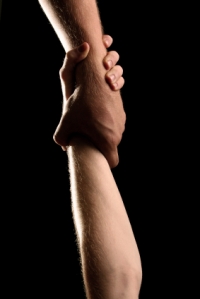 I.	Selflessness leads to unity (Phil 2:1-4).
[Speaker Notes: Considering the other person results in oneness!
This principle applied to a local church also applies to marriage.]
The Text of Phil 2:1-4 (NASB)
Therefore if there is any encouragement in Christ, if there is any consolation of love, if there is any fellowship of the Spirit, if any affection and compassion, 
make my joy complete by being of the same mind, maintaining the same love, united in spirit, intent on one purpose.
Do nothing from selfishness or empty conceit, but with humility of mind regard one another as more important than yourselves;
do not merely look out for your own personal interests, but also for the interests of others.
[Speaker Notes: SUSAN

Note in verse 4 that the New American Standard Bible (NASB 1977 and NASB Updated 1995) translators added the word “merely” and so it appears in italics. It is not in the Greek text, but they felt it makes the sense clearer. However, the original makes complete sense to say that all we do should be for the sake of others—even brushing our teeth and eating properly and getting enough exercise and sleep can ultimately be for others as these activities prolong our lives to enable us to serve other people!]
Εἴ τις οὖν παράκλησις ἐν χριστῷ, εἴ τι παραμύθιον ἀγάπης, εἴ τις κοινωνία πνεύματος, εἴ τις σπλάγχνα καὶ οἰκτιρμοί, 2 πληρώσατέ μου τὴν χαράν, ἵνα τὸ αὐτὸ φρονῆτε, τὴν αὐτὴν ἀγάπην ἔχοντες, σύμψυχοι, τὸ ἓν φρονοῦντες· 3 μηδὲν κατὰ ἐρίθειαν ἢ κενοδοξίαν, ἀλλὰ τῇ ταπεινοφροσύνῃ ἀλλήλους ἡγούμενοι ὑπερέχοντας ἑαυτῶν· 4 μὴ τὰ ἑαυτῶν ἕκαστος σκοπεῖτε, ἀλλὰ καὶ τὰ ἑτέρων ἕκαστος.

The New Testament in the Original Greek: Byzantine Textform 2005, With Morphology (Bellingham, WA: Logos Research Systems, 2006), Php 2:1-4.
The Greek of 2:1-4
[Speaker Notes: Verses 1-4 are one, long sentence in the Greek—no period until the end!]
Therefore 	if there is any encouragement in Christ, 	if there is any consolation of love, 	if there is any fellowship of the Spirit, 	if any affection and compassion, 
make my joy complete by 	being of the same mind, 	maintaining the same love, 	united in spirit, 	intent on one purpose,
doing nothing from selfishness or empty conceit, 	but with humility of mind regarding one another 	as more important than yourselves,
not merely looking out for your own personal 	interests, but also for the interests of others.
My Translation of 2:1-4
[Speaker Notes: So, here it is in the GLT.  Never of the GLT?  That’s the Griffith Literal Translation—my more literal translation that only puts a period at the end.]
Therefore 	if there is any encouragement in Christ, 	if there is any consolation of love, 	if there is any fellowship of the Spirit, 	if any affection and compassion, 
make my joy complete by 	being of the same mind, 	maintaining the same love, 	united in spirit, 	intent on one purpose.
Do nothing from selfishness or empty conceit, 	but with humility of mind regard one another 	as more important than yourselves;
do not merely look out for your own personal 	interests, but also for the interests of others.
4 “if” phrases: “Please...”
Main Verb: “give me joy...”
The Structure of 2:1-4 (NASB)
4 “by” phrases: “by being united...”
2 means: “from being selfless”
[Speaker Notes: In any case, in the Greek the main verb is in verse 2: “make my joy complete.” 
• It’s preceded by four phrases 
• and followed by four phrases 
• and two means/”how tos” (“ing” words) commands (NASB) to be selfless.
Here’s my paraphrase:
Please give me joy… (1-2a)
…by being united (2b)
from being selfless (3-4).]
Selflessness leads to unity (2:1-4).
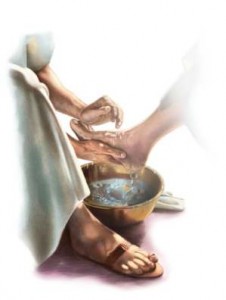 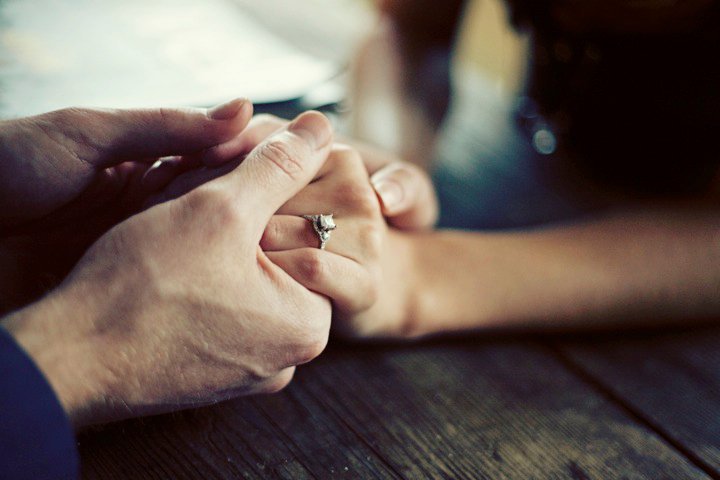 Selflessness
Unity
[Speaker Notes: Simply put, “Selflessness leads to unity.” 
So Paul is saying that there’s a problem with disunity in the church (explained more in chapter 4) and that this problem of disunity is solved with selflessness. Doesn't this begin in the home? Isn't marriage the foundation of either unity or disunity?]
Therefore 	if there is any encouragement in Christ, 	if there is any consolation of love, 	if there is any fellowship of the Spirit, 	if any affection and compassion, 
make my joy complete by 	being of the same mind, 	maintaining the same love, 	united in spirit, 	intent on one purpose.
Do nothing from selfishness or empty conceit, 	but with humility of mind regard one another 	as more important than yourselves;
do not merely look out for your own personal 	interests, but also for the interests of others.
Attitude words in 2:1-4 (NASB)
[Speaker Notes: The key is our attitude.  
The words for “attitude” appear four times in these four verses.  Attitude appears 20 times in the letter.
What kind of attitude?  Humility!]
The Sequence
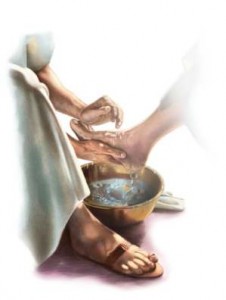 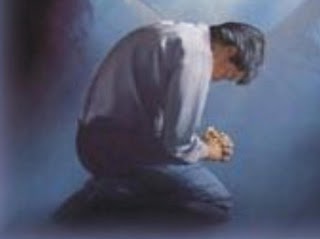 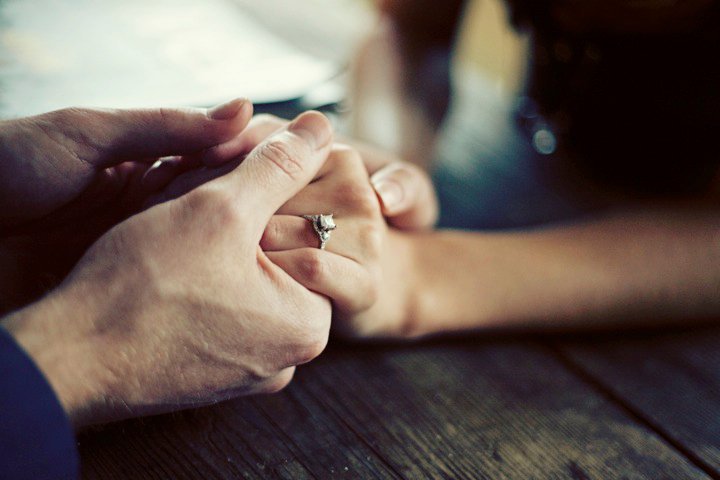 Selflessness
Humility
Unity
[Speaker Notes: But how is selflessness shown?  Selflessness leads to humility which leads to unity.]
The Opposite
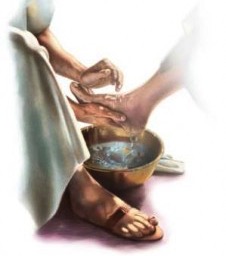 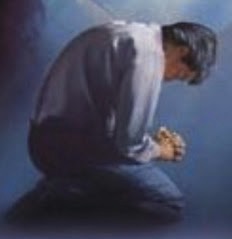 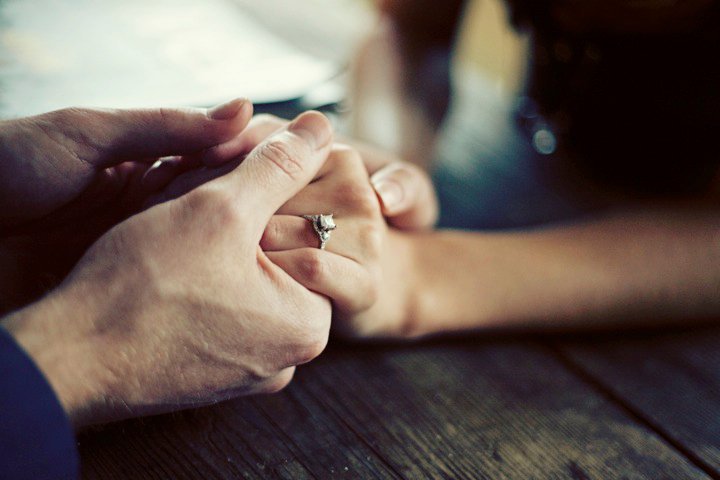 Selfishness
Pride
Division
[Speaker Notes: How is selfishness shown? Putting your own needs first leads to pride, which leads to division.]
Two Ways to Relate to Your SpousePhilippians 2:1-4
Selfish
Selfless
Produces grumbling (2:14)
Produces joy (2:2a)
[Speaker Notes: This means considering other people’s needs more important than your own.  There are only two ways to relate to others…]
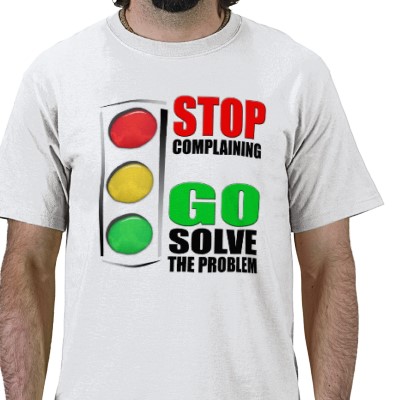 "Do everything without complaining and arguing" (2:14)
1
The Dinner Debrief
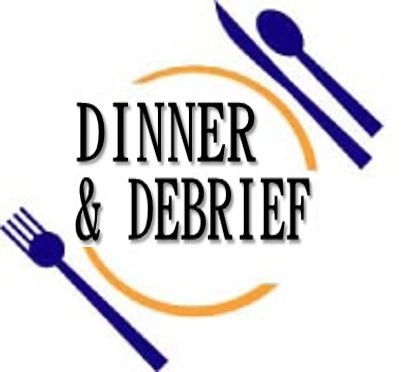 1. A roasted Frank footer
[Speaker Notes: SUSAN: Did you check your email this afternoon?
RICK: Not yet—too busy. Someone write both of us?
SUSAN: Yes, Frank wrote from the Philippines.
RICK: Oh—so what does he want?
SUSAN: Well, you know the WorldVenture conference coming up in Thailand?
RICK: The GAG?
SUSAN: GAG?
RICK: Yeah, GAG—Go Asia Gathering.
SUSAN: I think that’s AAG—All Asia Gathering. Anyway, Frank asked if we’d do a seminar on marriage…
RICK: Seriously? Marriage? What do I know about marriage? My specialty is Biblical Studies, not telling people how to apply the Bible! 
SUSAN: Well, maybe he thinks you know more than you do.
RICK: Yeah, but… I mean, Rosa is a marriage counselor, for crying out loud. Why don’t they do the seminar themselves? We’ve only been married 35 years. They’ve been married—how many years? (Look at Frank for answer.) It’s longer than us! 
SUSAN: I agree. They have no idea how busy we are, and they have a lot more experience at this than us. They should do it! 
________
OK now for a footnote. So what did my complaining do? (Answers)
It resulted in a roasted Frank footer. Susan had two options: (1) Fight against my bad attitude or (2) join me in my complaining.]
A Better Debrief
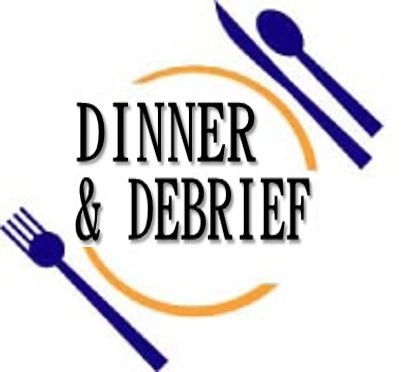 [Speaker Notes: SUSAN: Did you check your email this afternoon?
RICK: Not yet—too busy. Someone write both of us?
SUSAN: Yeah, Frank wrote from the Philippines.
RICK: Oh, good. I wonder how we can help him!
SUSAN: Well, you know WorldVenture thing coming up in Thailand?
RICK: The GAG?
SUSAN: GAG?
RICK: Yeah, GAG—Go Asia Gathering.
SUSAN: I think that’s AAG—All Asia Gathering. Anyway, Frank asked if we’d do a seminar on marriage…
RICK: Seriously? Marriage? He thinks we know something about marriage? Wow, but why would he ask us? 
SUSAN: Well, maybe he thinks we know more than we do.
RICK: Yeah, but… I mean, Rosa is a marriage counselor, and they have been married longer than us. They’ve been married—how many years? (Look at Frank for answer.) It’s longer than us! Honestly, I am amazed he would ask us. 
SUSAN: I agree. Personally, I’m so impressed that Frank and Rosa would share their responsibilities with us. What a great privilege they have given us.]
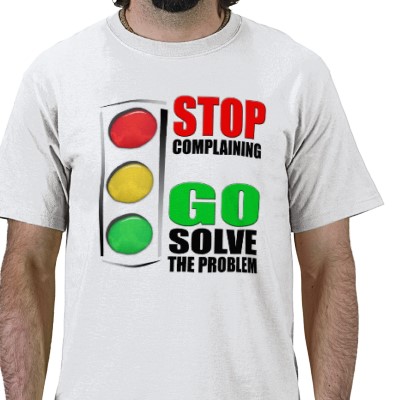 "Do everything without complaining and arguing" (2:14)
186d
Two Ways to Relate to Your SpousePhilippians 2:1-4
Selfish
Selfless
Imitates Satan
Imitates Christ (2:5)
Produces grumbling (2:14)
Produces joy (2:2a)
Leads to division (4:2)
Leads to unity (2:2b)
Proud (2:3a)
Humble (2:3b)
Considers self 
better than others (2:3a)
Considers others 
better than self (2:3b)
Looks out for self (2:4a)
Looks out for others (2:4b)
What is Humility?
Humility does not mean you think less of yourself.

It means you think of yourself less.

—Ken Blanchard—
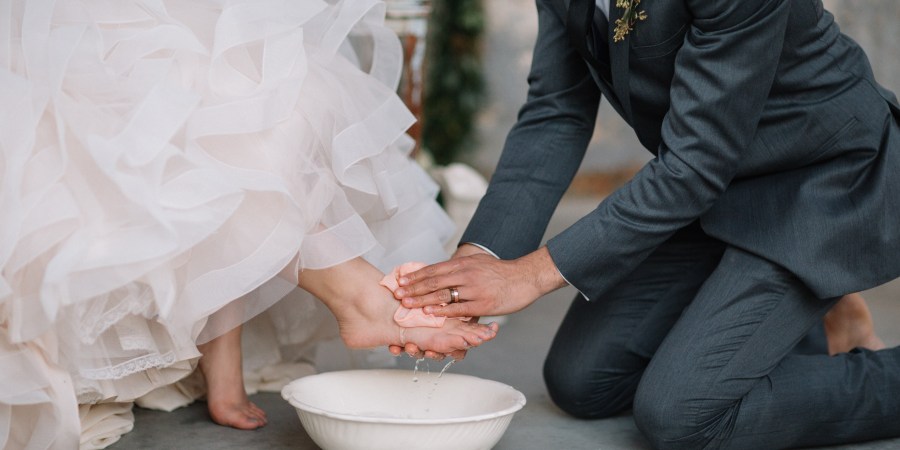 [Speaker Notes: In one of my past ministries, I got along with all eight of the other colleagues—except one.  She thought I was very proud.  What do you do when someone thinks you are proud?  Defend your humility, right?  I decided to try to serve her in any way I could.  This wasn’t easy, for she didn’t want me to do anything for her that she could do herself!  But eventually I found I could do some things that she couldn’t—like use a power drill to hang pictures in her house.  I discovered that the best way to defeat pride is to serve others.  By the way, trying to serve her really worked—now she’s my wife!]
Don'ts and Do's
of Upside Down Living
3Do nothing from selfishness or empty conceit,
but with humility of mind regard one another as more important than yourselves;
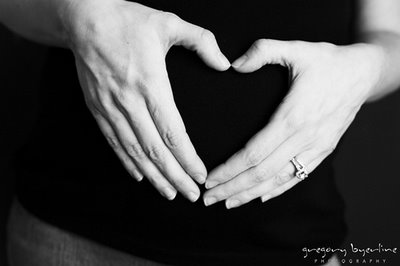 4do not merely look out for your own personal interests,
but also for the interests of others.
[Speaker Notes: Some translations add "merely" (NASB) or "only" (NIV, NKJV, NCV, NET)
Do you want to know what I think is the key to a successful marriage?  
It’s right here in verses 3-4!  Selflessness!]
Who's to wash the dishes?
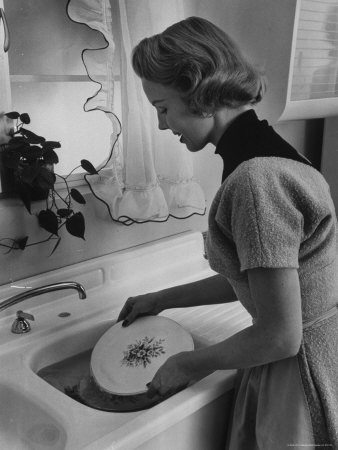 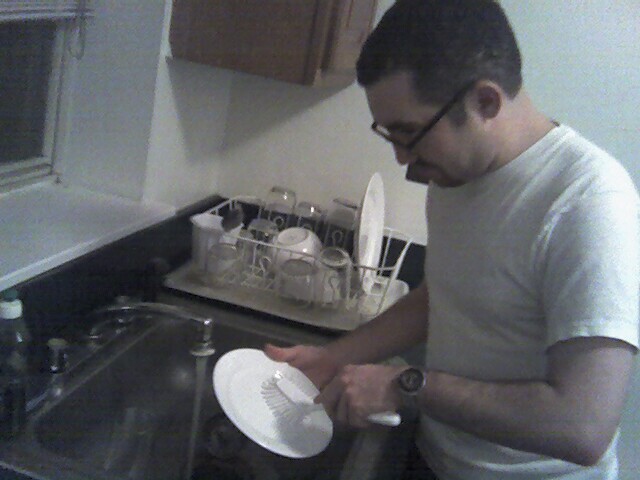 [Speaker Notes: SUSAN: Try to out-give your spouse!  If you are going to have any arguments, argue over who’s going to serve most!  “Oh, let me wash the dishes!  You’ve had a hard day!”  “No, honey, I’ll do it—you have a lot to do tonight!”]
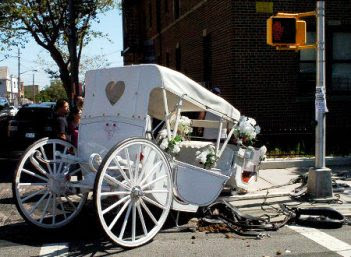 A rough start…
[Speaker Notes: In contrast, there’s the true story of a couple who got married and on their honeymoon night, before getting into bed, the groom took off his underwear and dropped it on the floor.  “What are you doing?” his bride asked.  “Dropping my underwear on the floor,” he answered.  “And who’s supposed to pick it up?” she said.  “Well, all my life my mother has,” he answered.  “Well,” the wife noted, “I’m not your mother.”  The underwear remained there all day and he did the same thing the second night—so did she—and the third night and so on for the first 30 days of their marriage.  Then he ran out of clean underwear, so he went to the department store and purchased $100 worth of underwear (and they only had $300 in the bank at that!).  Finally, when all that underwear piled up they visited a marriage counselor.
The courts actually allow people to get divorces on the grounds of “incompatibility.”  In reality the real reason is selfishness!
As selflessness is the key to a unified marriage, so selflessness is the key to a unified church.
 
(So how can couples achieve unity?  Only through humility!  Humility is the key to unity!)]
II. Your marriage can be united only to the degree that each spouse is truly humble.
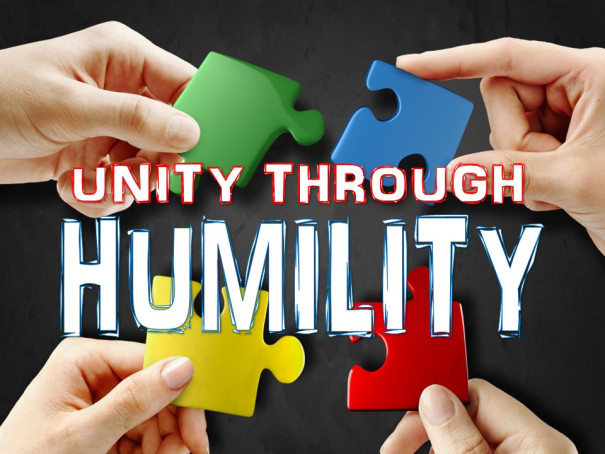 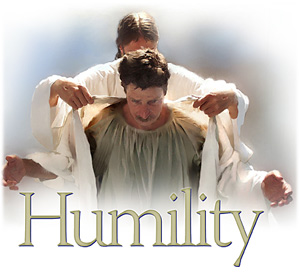 [Speaker Notes: The opposite of unity through humility is…
Disunity through pride.]
Are YOU Humble?  Four questions to discuss…
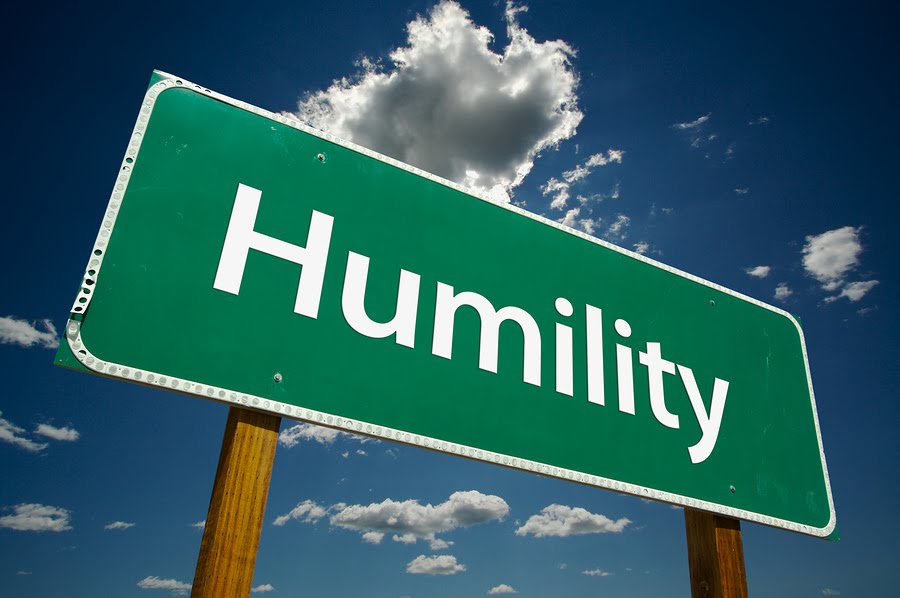 [Speaker Notes: Let me address you as an individual…]
Question 1: How do you respond when your spouse expects you to serve him/her?
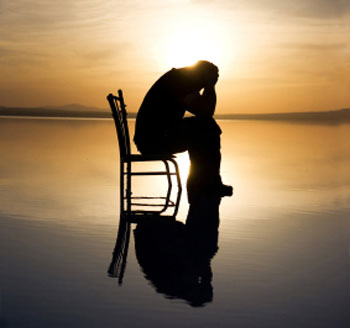 [Speaker Notes: Where in your own marriage have you been like the wife whose husband treated her like a servant?]
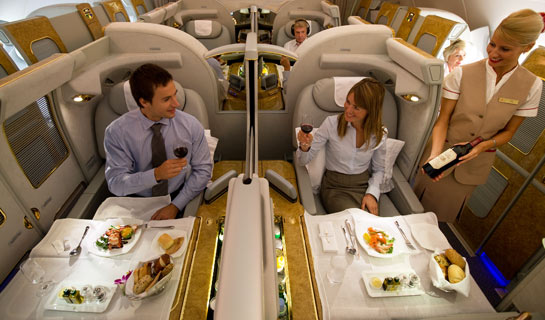 Flying First Class
[Speaker Notes: A Christian businessman requested an aisle seat in the economy section of the airplane he was about to board.  Through the negligence of the airline, a seat wasn’t available so they offered to put him in first class.  He readily obliged!
As he settled down into his seat, he noticed a rather wealthy looking couple near him—and the flight attendant talking to the husband about his lunch order.  Then she turned to the wife and sweetly asked, “And you, Ma’am, would you prefer chicken or beef?”
The woman didn’t respond, so the flight attendant asked again, slightly louder, “Excuse me, would you prefer chicken or beef for your lunch?”
The woman continued to remain still, eyes open, nose up, staring straight ahead.  By this time the flight attendant wondered whether she had a hearing problem, so she nearly shouted—loud enough for everyone in first class to hear her, “Ma’am, I need to know whether you would like chicken or beef!”  Silence.  No response!
At this point the husband turned to the flight attendant and said under his breath, “I’m sorry but my wife doesn’t speak to servants.” (Joe Stowell, DTS chapel, 1980s)
How would you feel if you were this flight attendant?  Angry?  or have compassion for the woman?]
Question 2: How do you treat your spouse when he/she serves you?
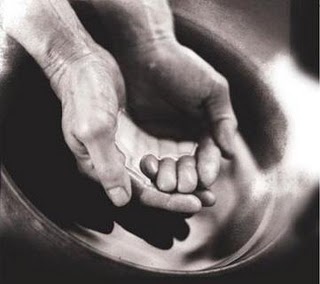 Many serve you here…
[Speaker Notes: People have organized this conference (Madison, Frank & Rosa, etc.)
SAM serves]
Question 3: Are you proud of your humility?
The strange thing about humility is the minute you think you've got it, you've lost it.
HUMILITY “If I have seen further, it is only by standing on the shoulders of giants" –Isaac Newton
Question 3: Are you proud about your humility?
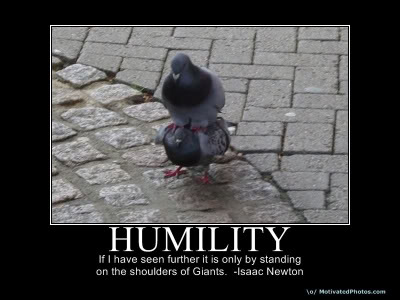 [Speaker Notes: A hundred years ago Dr. H. A. Ironside felt that he was not as humble as he thought he ought to have been.  So he asked an elderly friend what he could do about it.  His mature friend replied, “Make a sandwich board with the plan of salvation in Scripture on it and wear it, then walk through the business and shopping area of downtown Chicago for a whole day.”  
He followed his friend’s advice.  Upon completion of this humiliating experience he returned to his apartment.  As he took off the sandwich board, he caught himself thinking, “There’s not another person in Chicago that would be willing to do a thing like that.”  (HUMILITY pride about)
Wouldn’t it be great and really unifying for your marriage if each person genuinely served without ever feeling even a bit of pride over their humility?  
What if each spouse picked up his or her own clothes or paper—and didn't even have any pride over it? Or didn't even feel tempted to resentment?]
Question 4: How much appreciation do you expect from your spouse?
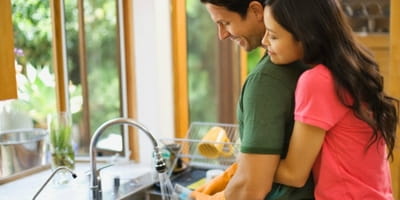 [Speaker Notes: How many times do you think your spouse should say "thank you" or recognize what you have done?]
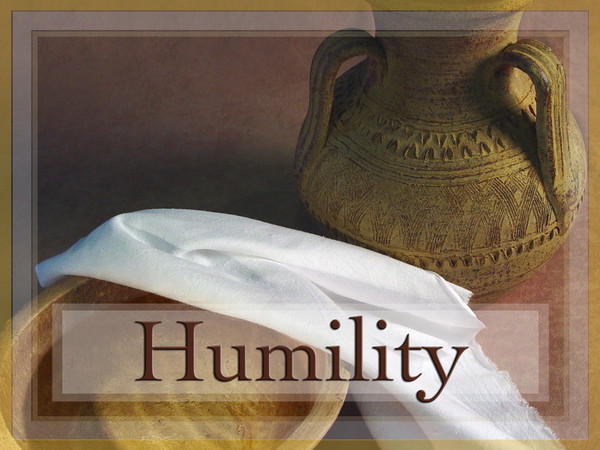 Recognition Quotes
“Do all the good you can in the world, and make as little noise about it as possible.” 
“There is no limit to the good that a man can do if he doesn’t care who gets the credit.” 
“When a man forgets himself, he usually does something everybody else remembers.”
[Speaker Notes: MARRIAGE
What would your marriage be like if both of you were genuinely humble?  
Discussions over issues would go very smoothly!  (They do!)
There would be a noticeable absence of strong personalities. (There is!)
Neither would have to beg the other to serve—to help the kids, take out the trash, and do other behind-the-scene jobs.
____________________
CHURCH
What would this church be like if everyone was genuinely humble?  
Church meetings would go very smoothly!  (They do!)
There would be a noticeable absence of strong personalities. (There is!)
Leaders would not have to beg members to serve—especially to teach the children, serve in the nursery, and do other behind-the-scene jobs like taking down the stage.]
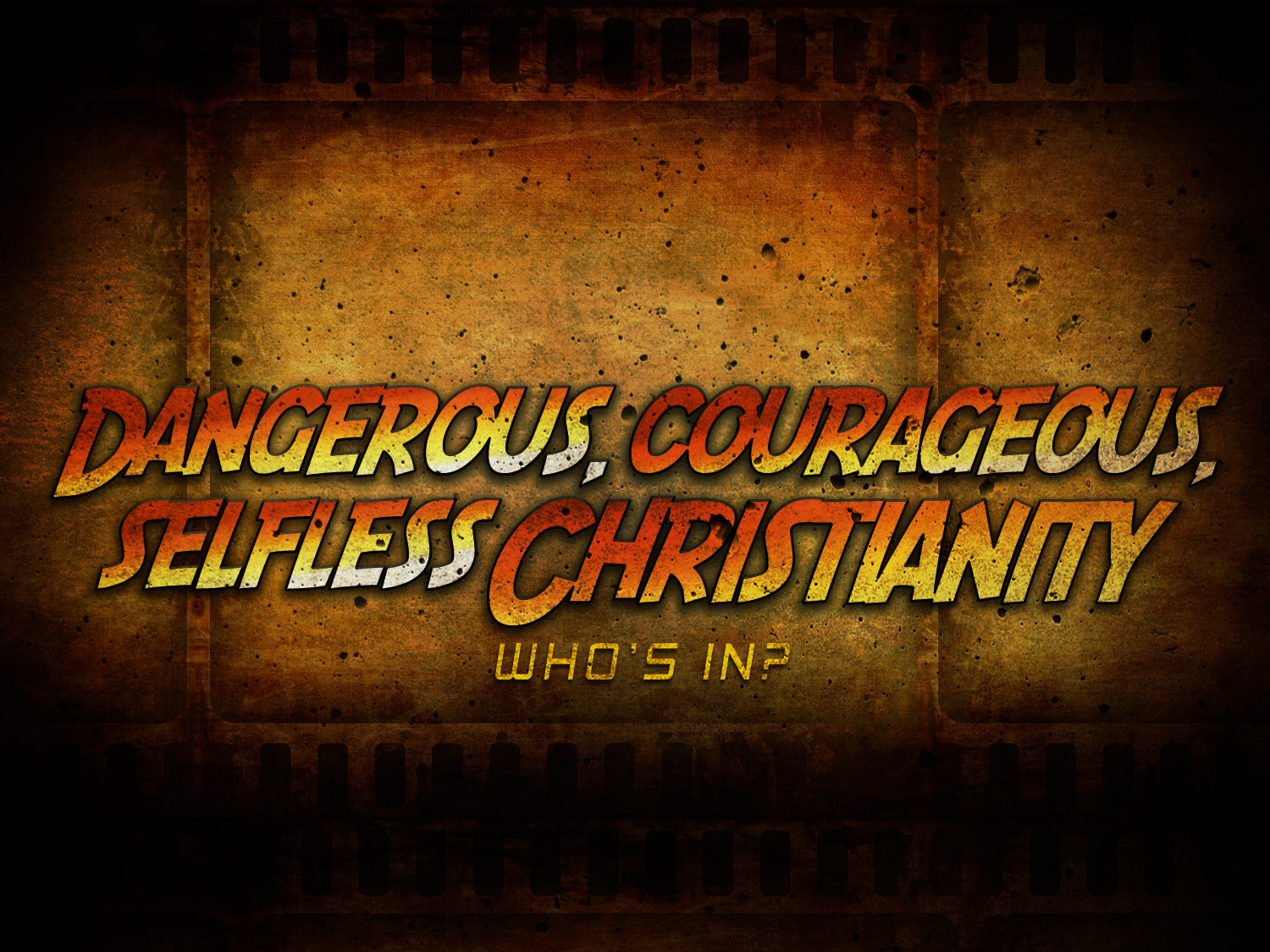 Selflessness leads to unity (Main Idea)
[Speaker Notes: Considering the needs of your spouse (or fellow believer) results in a oneness that will surprise you.]
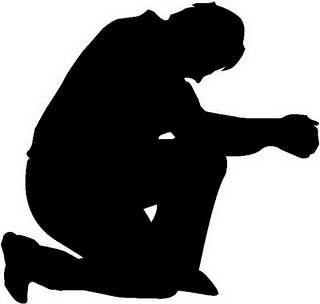 Is your selflessness contributing to your marriage unity?
How do you respond when your spouse expects you to serve him/her?
How do you treat your spouse when he/she serves you?
Are you proud of your humility?
How much appreciation do you expect from your spouse?
[Speaker Notes: Think of the question most applicable to you.
Use that as a prayer point with your spouse as we close the session praying in couples.]
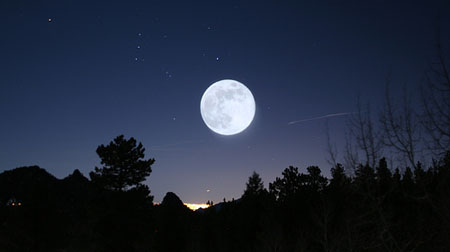 “Humility, like darkness, reveals the heavenly lights.” – Henry David Thoreau
Get this presentation and script for free!
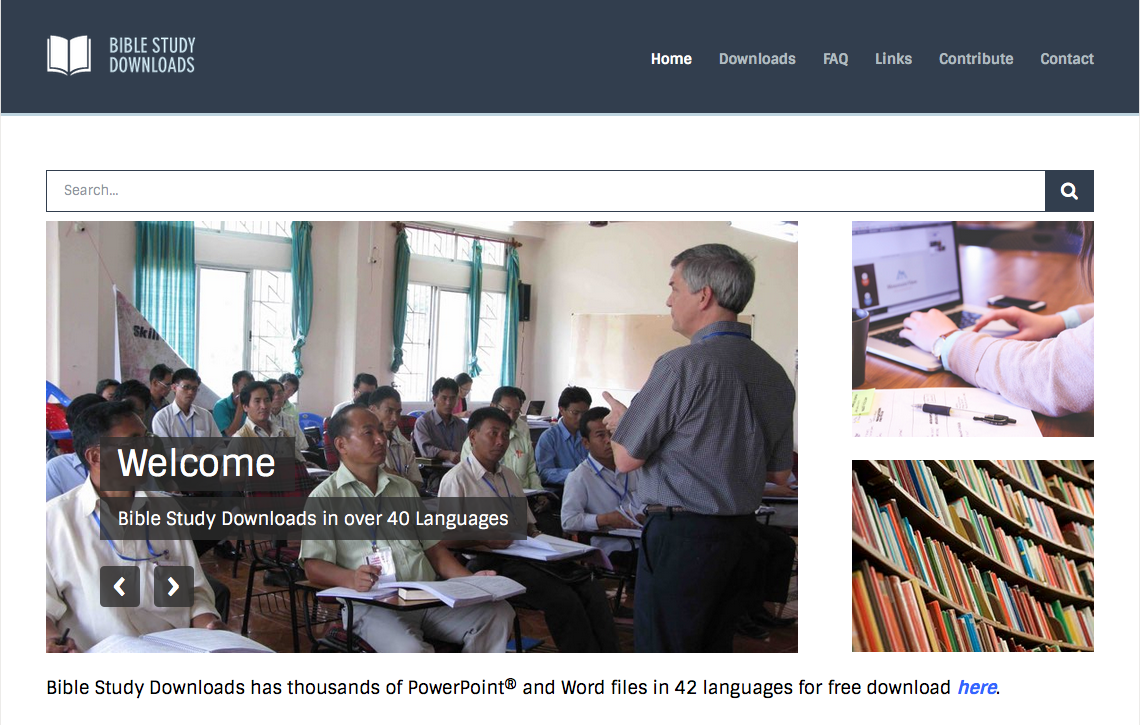 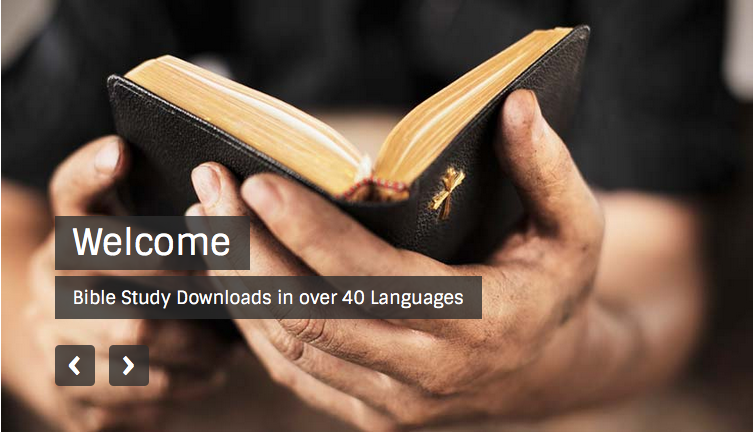 NT Preaching link at BibleStudyDownloads.org
[Speaker Notes: NT Preaching (np)]
Black
Results of a Bad AttitudePhilippians 2:14-16
If we complain and argue
We won't be blameless & innocent
We won't stand out with a positive impact
186e
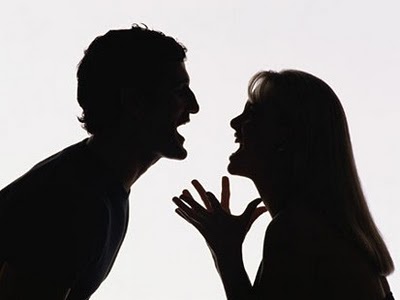 Those who invested in us will wish they had invested in others
Complaining = ﻿γογγυσμῶν
goggusmoan
John 7:12	Jesus
Acts 6:1	Food
1 Pet 4:9	Hospitality
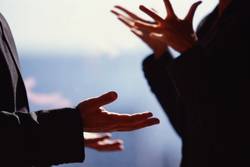 [Speaker Notes: ﻿[GING] goggusmo,j goggusmo,j, ou/, o` grumbling, complaint, displeasure Ac 6:1 ; Phil 2:14; 1 Pt 4:9; secret talk, whispering J 7:12.* [pg 40]]
We will shine like stars in the universe
We will be blameless & innocent, children of God above reproach
If we do everything without complaining & arguing
Results of a Good AttitudePhilippians 2:14-16
186f
Those who invested in us will rejoice that their efforts had been worth it
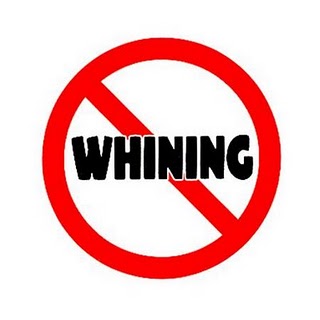 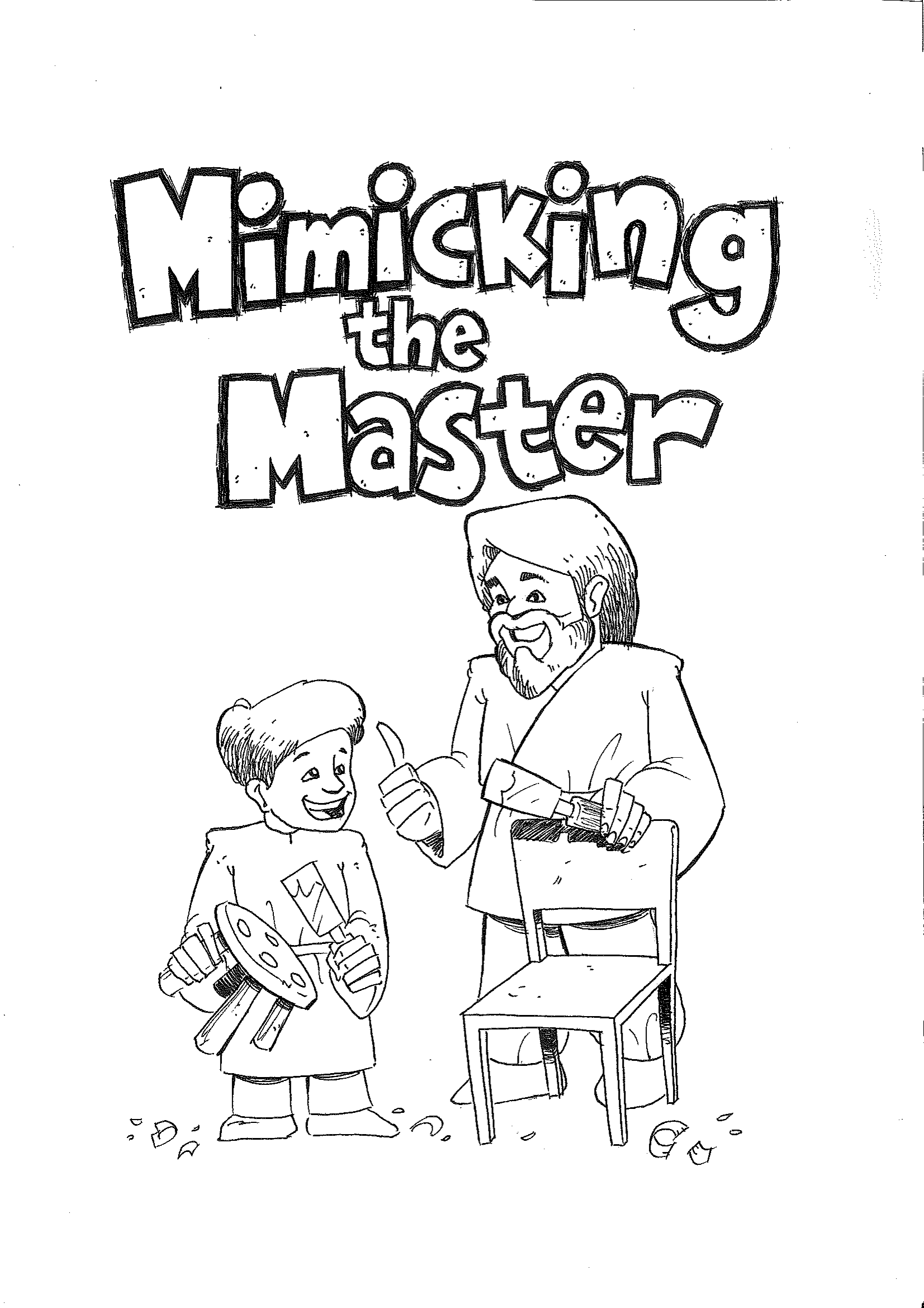 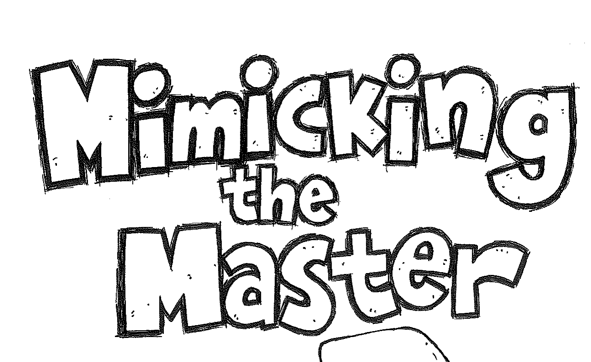 Mimicking the Master
Key Verse
“Your attitude should be the same as that of Christ Jesus”(Phil. 2:5).